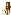 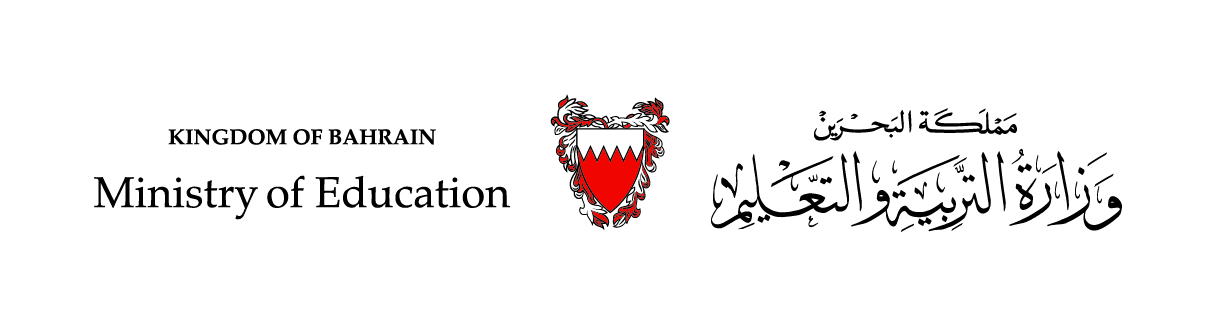 Unit 6
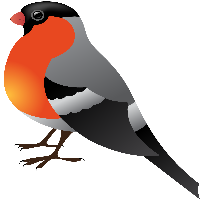 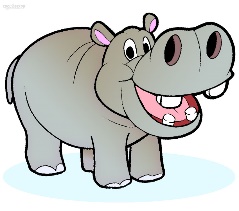 They’re bears!
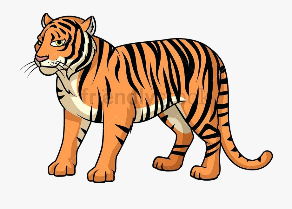 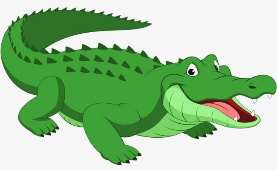 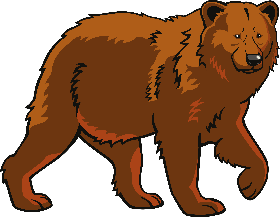 Semester 2
Family and Friends 1
 Grade 1
Lesson 1
P 54
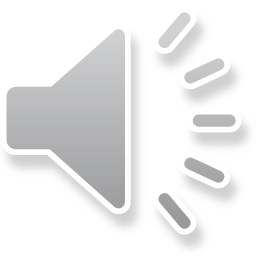 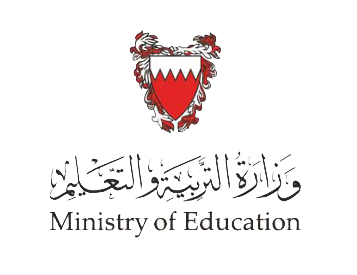 Objectives
By the end of the lesson, you will be able to
identify five animals.
trace the words correctly.
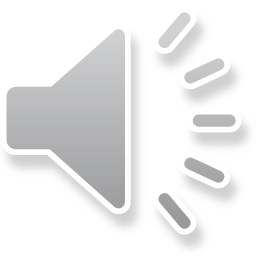 وزارة التربية والتعليم –الفصل الدراسي الثاني 2020-2021م
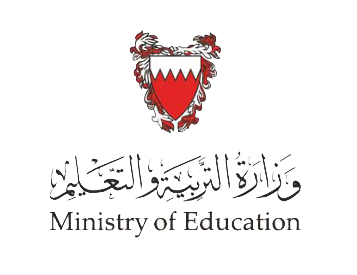 Listen, point and repeat.
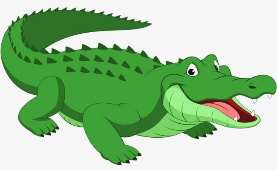 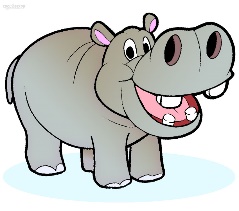 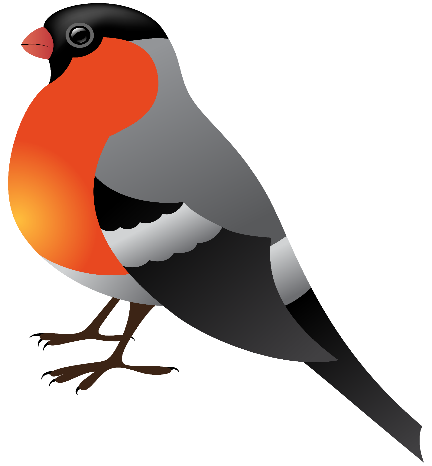 crocodile
bird
hippo
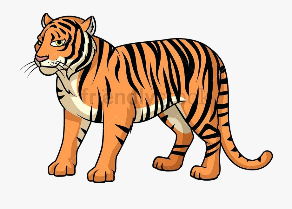 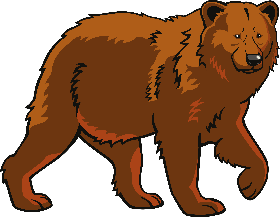 bear
tiger
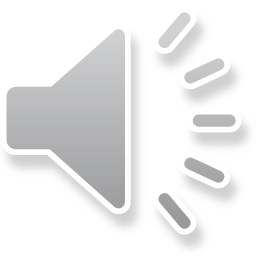 وزارة التربية والتعليم –الفصل الدراسي الثاني 2020-2021م
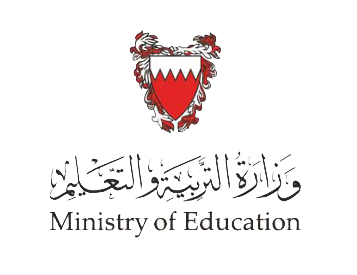 Look and read.
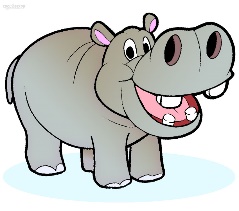 hippo
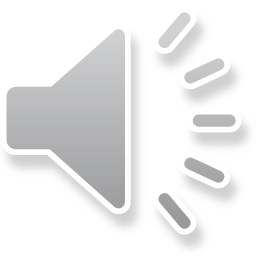 وزارة التربية والتعليم –الفصل الدراسي الثاني 2020-2021م
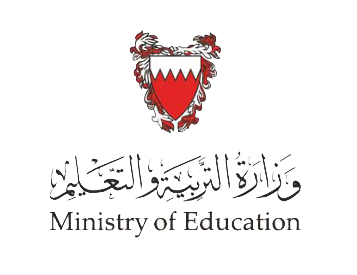 Look and read.
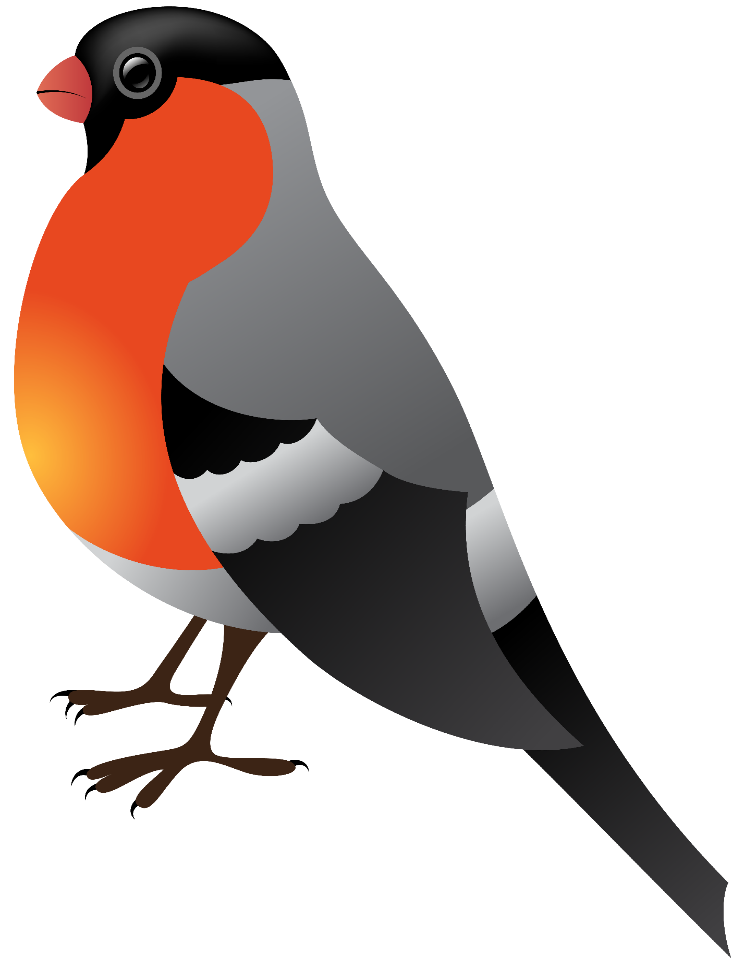 bird
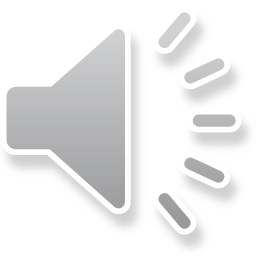 وزارة التربية والتعليم –الفصل الدراسي الثاني 2020-2021م
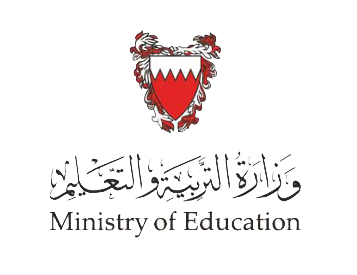 Look and read.
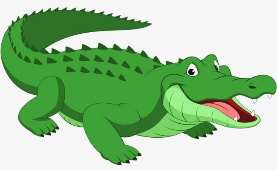 crocodile
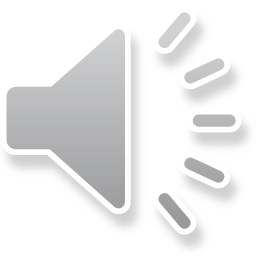 وزارة التربية والتعليم –الفصل الدراسي الثاني 2020-2021م
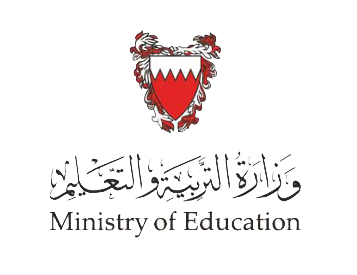 Look and read.
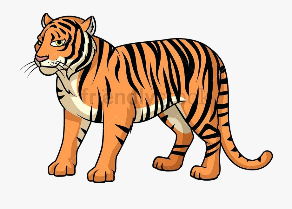 tiger
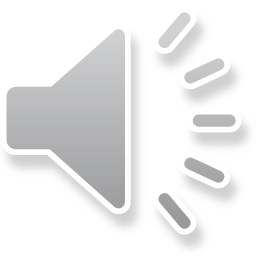 وزارة التربية والتعليم –الفصل الدراسي الثاني 2020-2021م
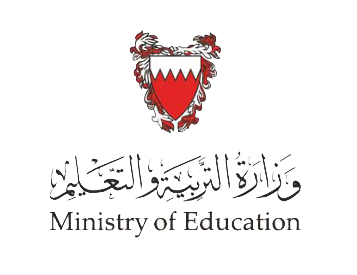 Look and read.
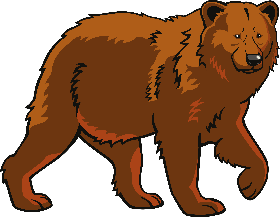 bear
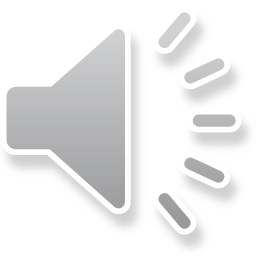 وزارة التربية والتعليم –الفصل الدراسي الثاني 2020-2021م
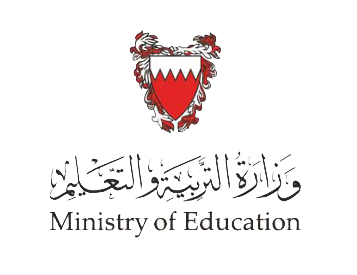 Read and choose.
tiger
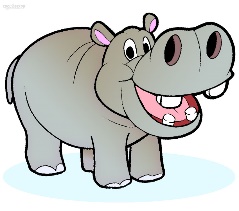 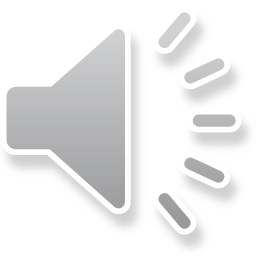 hippo
bird
Click to check your answer
وزارة التربية والتعليم –الفصل الدراسي الثاني 2020-2021م
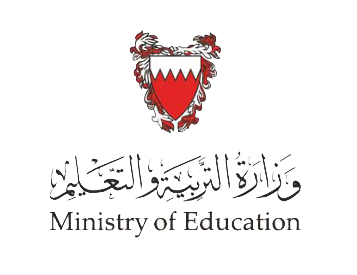 Read and choose.
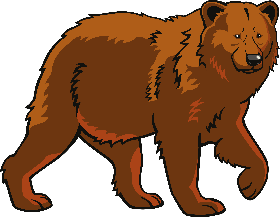 bird
tiger
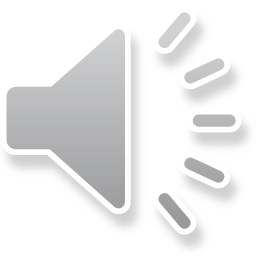 bear
Click to check your answer
وزارة التربية والتعليم –الفصل الدراسي الثاني 2020-2021م
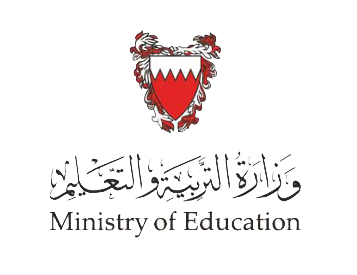 Read and choose.
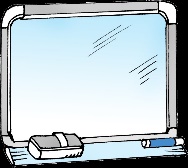 crocodile
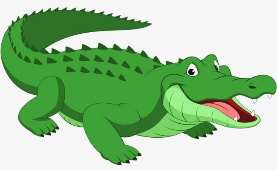 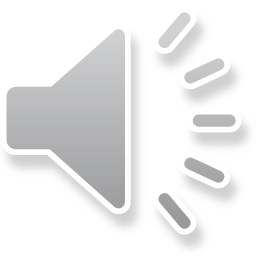 bird
tiger
Click to check your answer
وزارة التربية والتعليم –الفصل الدراسي الثاني 2020-2021م
Grade 1 unit 6 lesson 1
Read and choose.
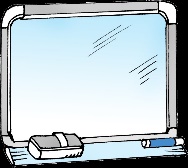 crocodile
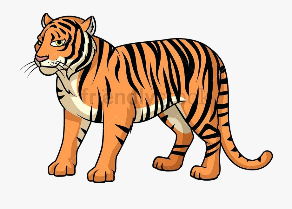 tiger
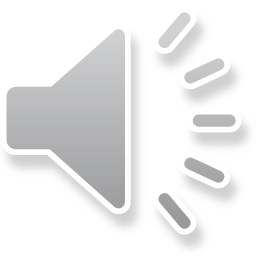 bird
Click to check your answer
Grade 1 unit 6 lesson 1
Read and choose.
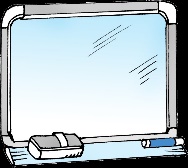 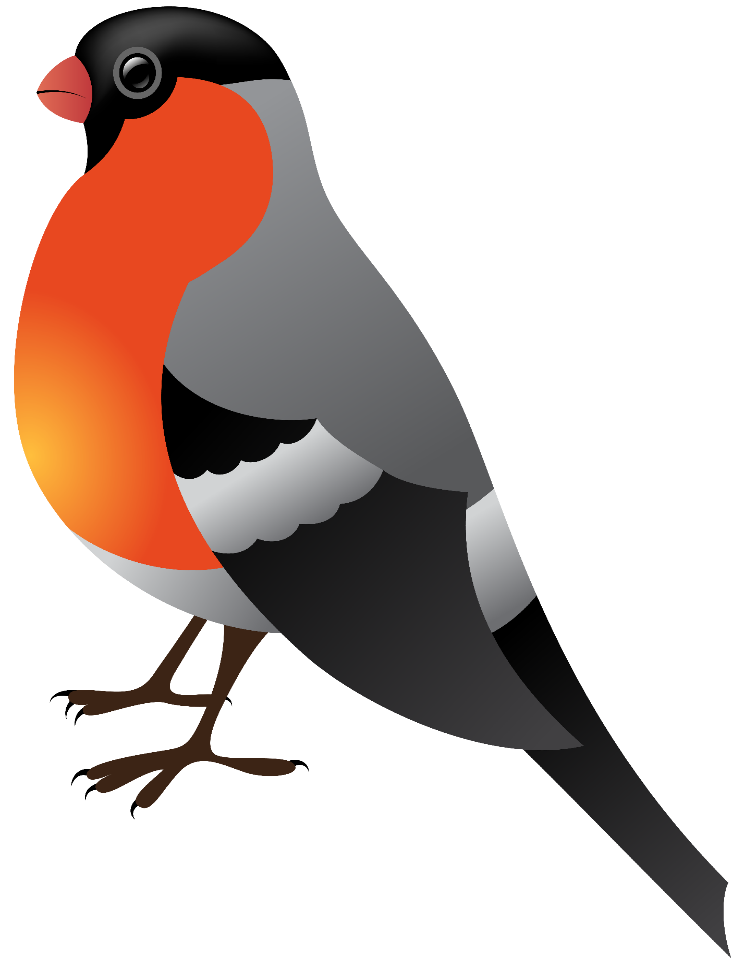 bear
tiger
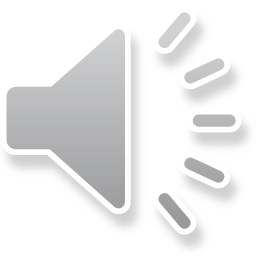 bird
Click to check your answer
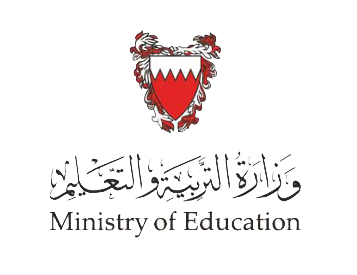 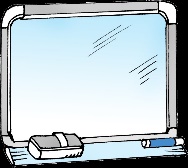 Listen and circle.
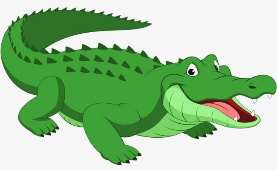 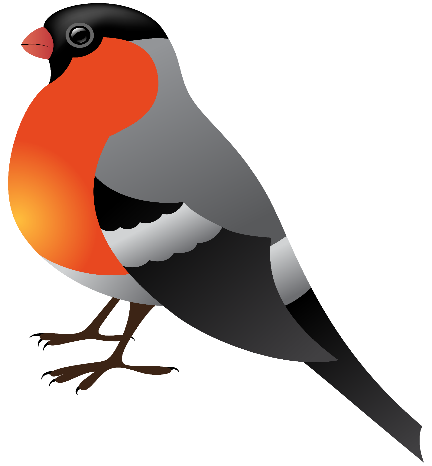 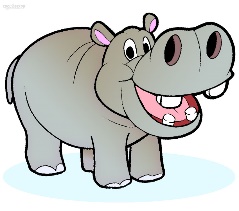 Click to check your answer
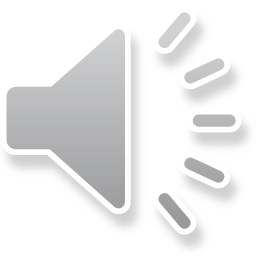 وزارة التربية والتعليم –الفصل الدراسي الثاني 2020-2021م
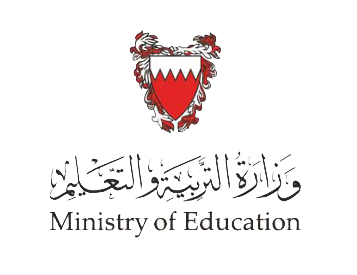 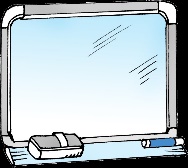 Listen and circle.
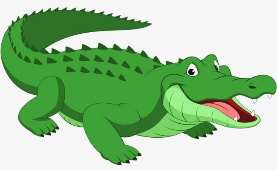 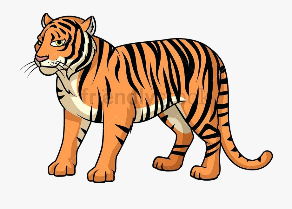 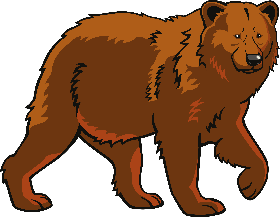 Click to check your answer
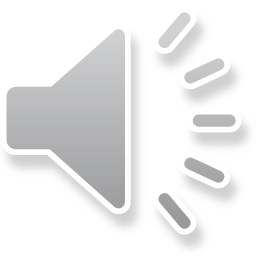 وزارة التربية والتعليم –الفصل الدراسي الثاني 2020-2021م
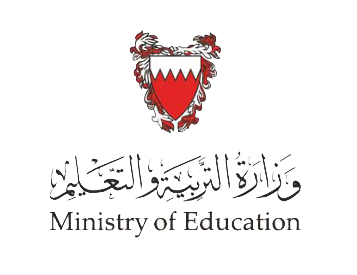 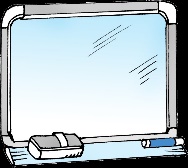 Listen and circle.
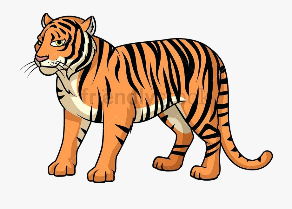 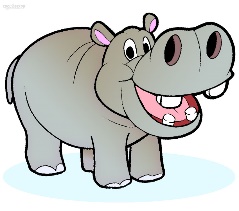 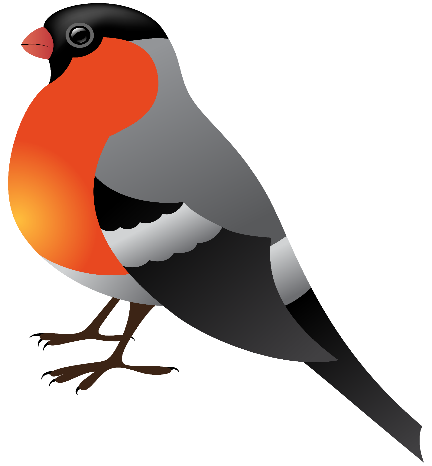 Click to check your answer
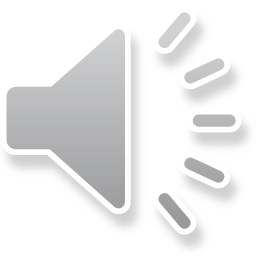 وزارة التربية والتعليم –الفصل الدراسي الثاني 2020-2021م
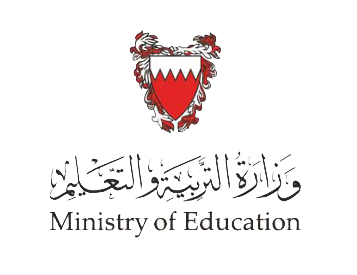 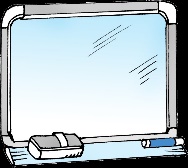 Listen and circle.
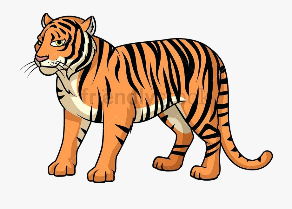 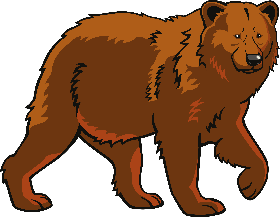 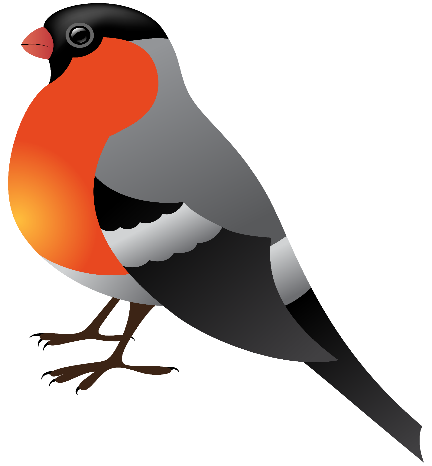 Click to check your answer
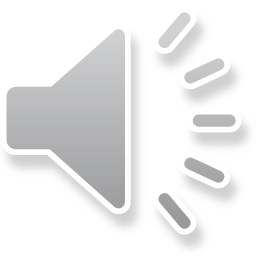 وزارة التربية والتعليم –الفصل الدراسي الثاني 2020-2021م
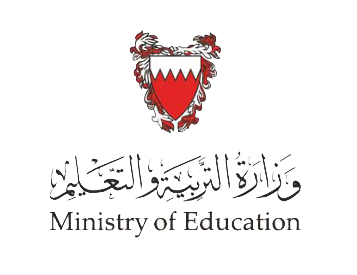 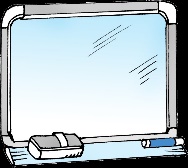 Trace the words.
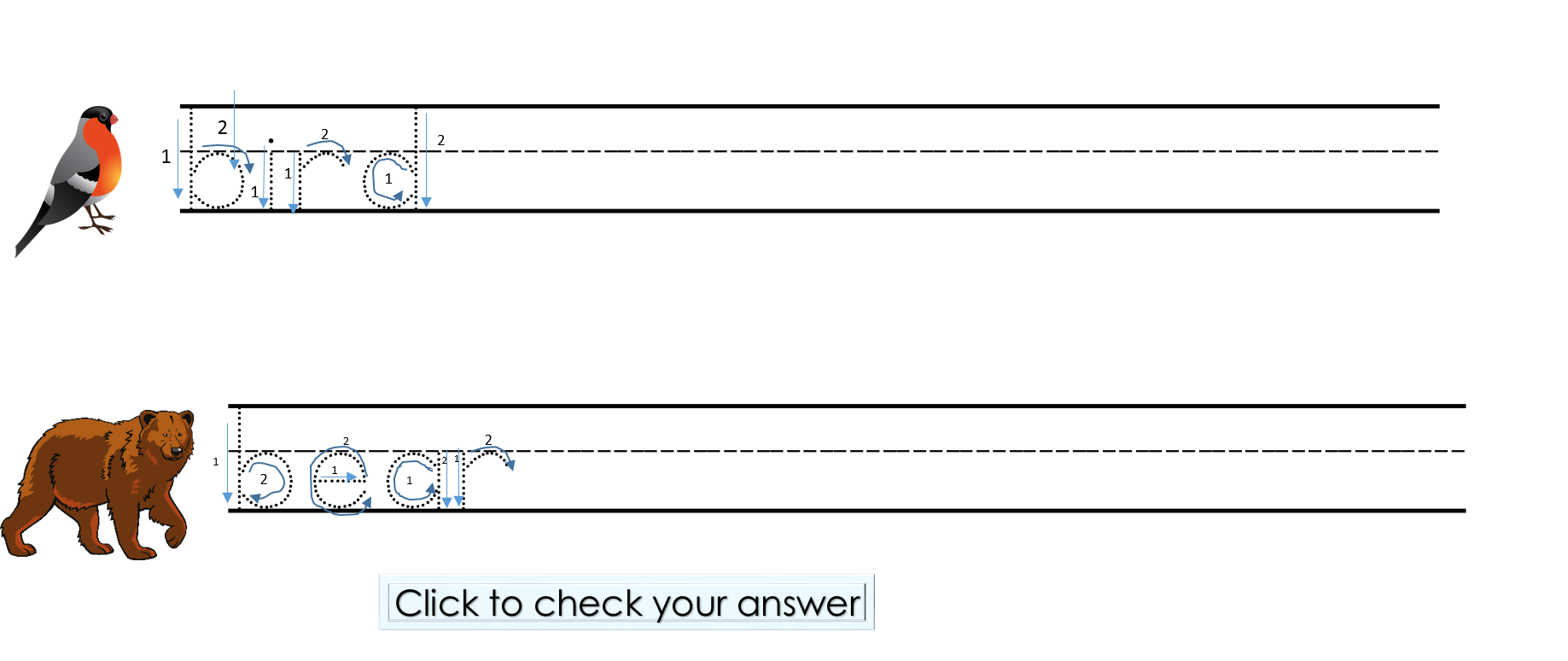 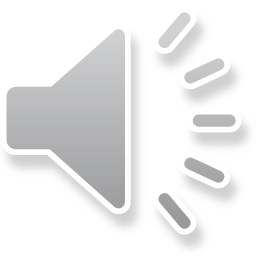 وزارة التربية والتعليم –الفصل الدراسي الثاني 2020-2021م
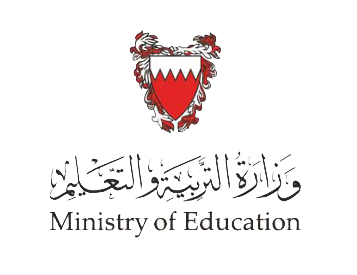 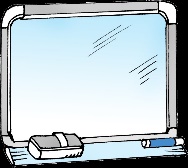 Trace the words.
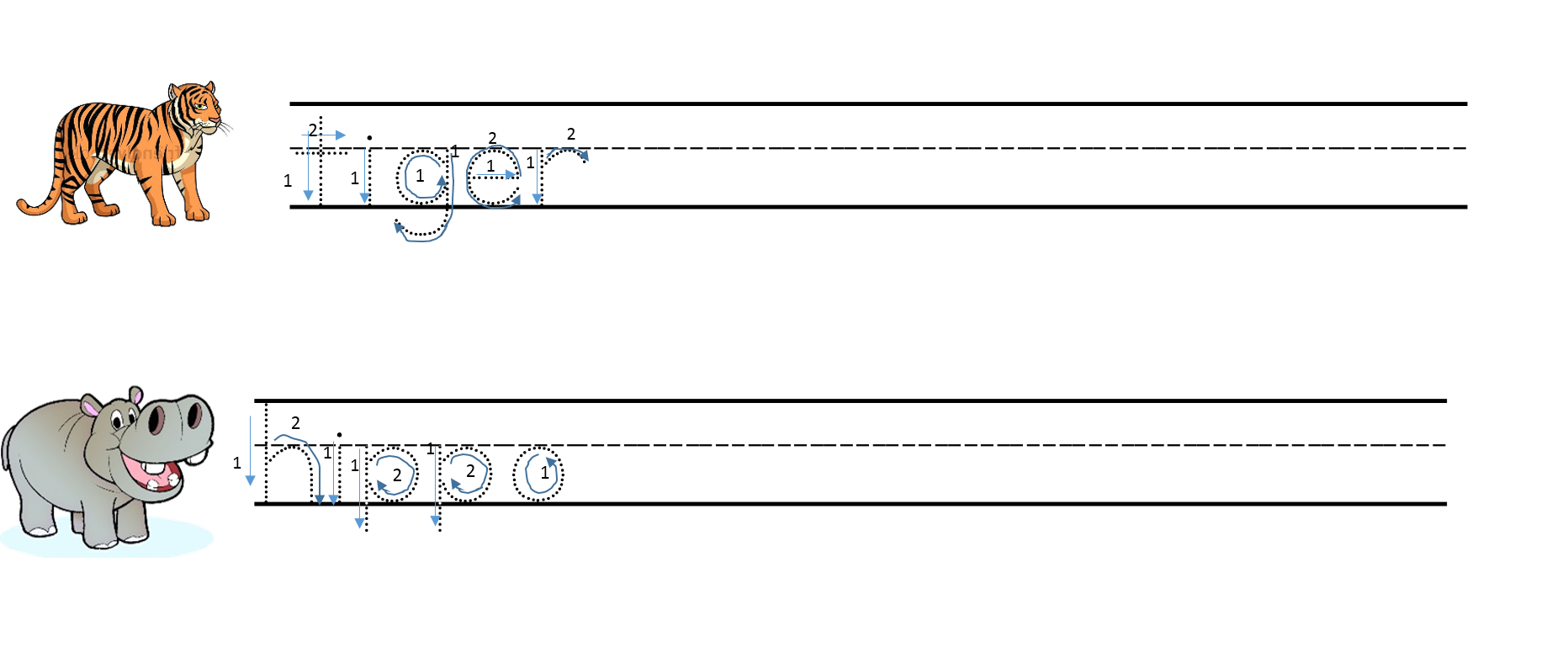 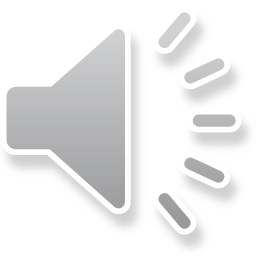 وزارة التربية والتعليم –الفصل الدراسي الثاني 2020-2021م
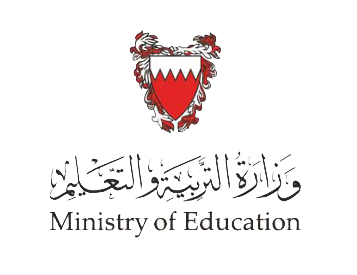 Let’s practice ..
Answer the exercises 
in your Workbook 
p.52
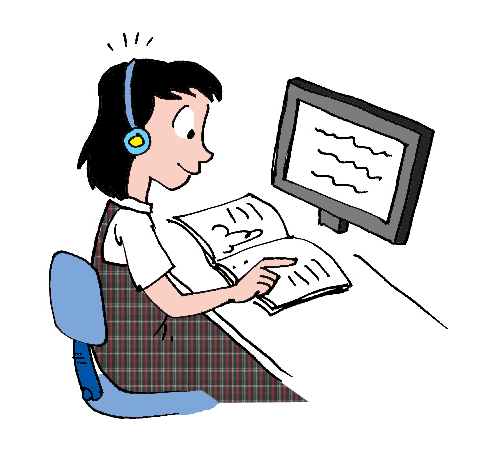 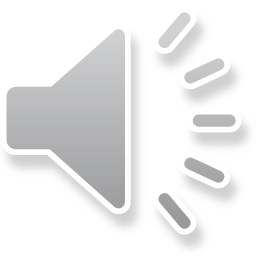 وزارة التربية والتعليم –الفصل الدراسي الثاني 2020-2021م
Grade 1 unit 6 lesson 1
End of lesson 1
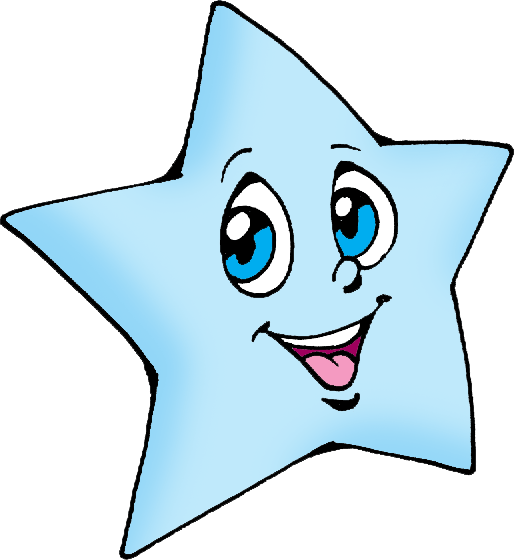 Good job!
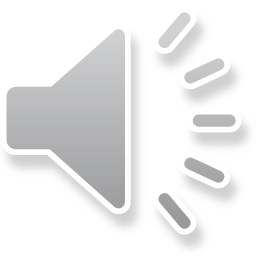